Деление и умножение обыкновенных дробей
Путешествие
Решаем устно
Верно ли равенство:
3 2/5 =17 /5
8 ½ = 17/2
81/4 = 2 1/4
Самостоятельная работа
1 1/7 : 5 1/3 = ?
? * 2 1/3 = ?
? : 5/6 = ? 
? : 4 1/ 5 =?
? * 3 1/9 = ?
Транспорт путешествия
3/14 – К ;  ½ - А ; 3/5 – Т ; 1/7 – Е ; 4/9 – Р 
КАТЕР
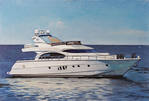 Решение уравнения (капелька горючего)
1 команде:  7/8 х + 1/3 = 7/12
2 команде: 5 ½ - 1/6у =2 1/3
3 команде: 5/6 х + ¼ = 5/12
Команда якорь (решить самостоятельно)
0,08/ 0,02 + 3,93/0,3
2- 1/3 /4 1/6*0,6
4/1 1/3 – 0,12* 1/12
Ответы к 6, 7 слайду
2/7 ; 19 ; 1/5

17,1 ;  2/3 ; 2,99